Областное государственное бюджетное учреждение 
«Мелекесский центр ветеринарной медицины имени С.Г.Дырченкова»
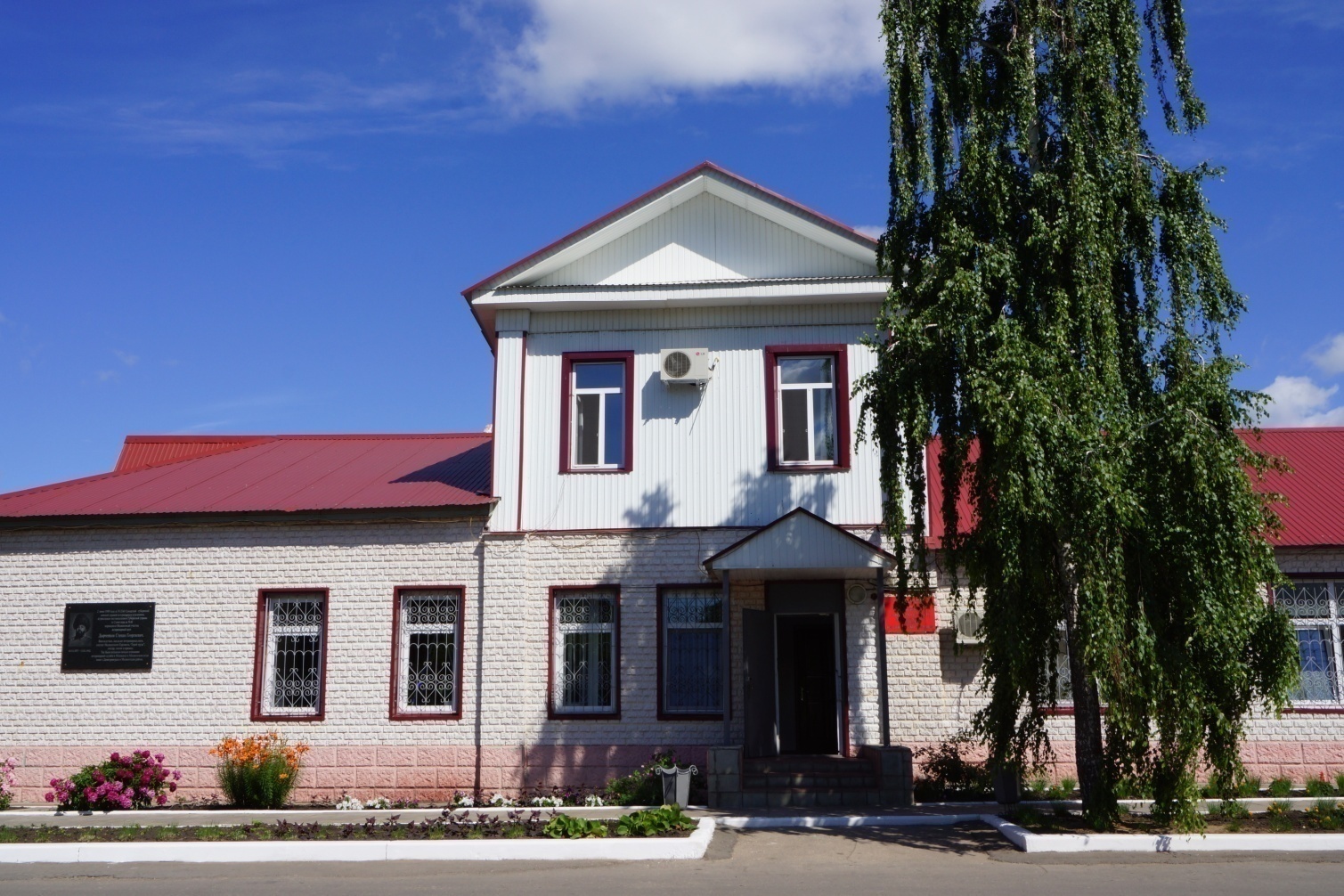 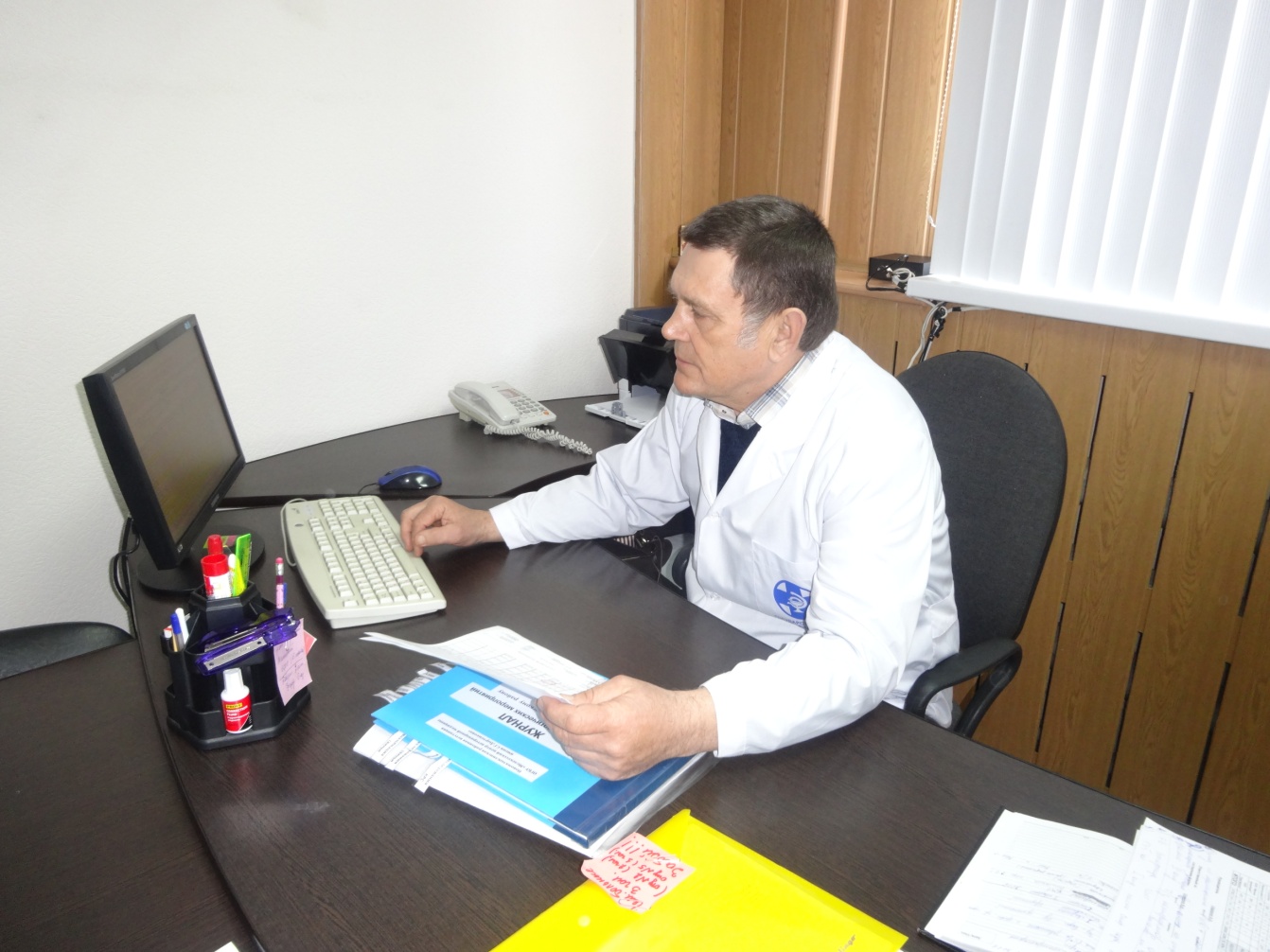 Букаров Алексей Степанович, ведущий ветеринарный врач подразделения ветеринарного обслуживания населённых пунктов Мелекесского района.
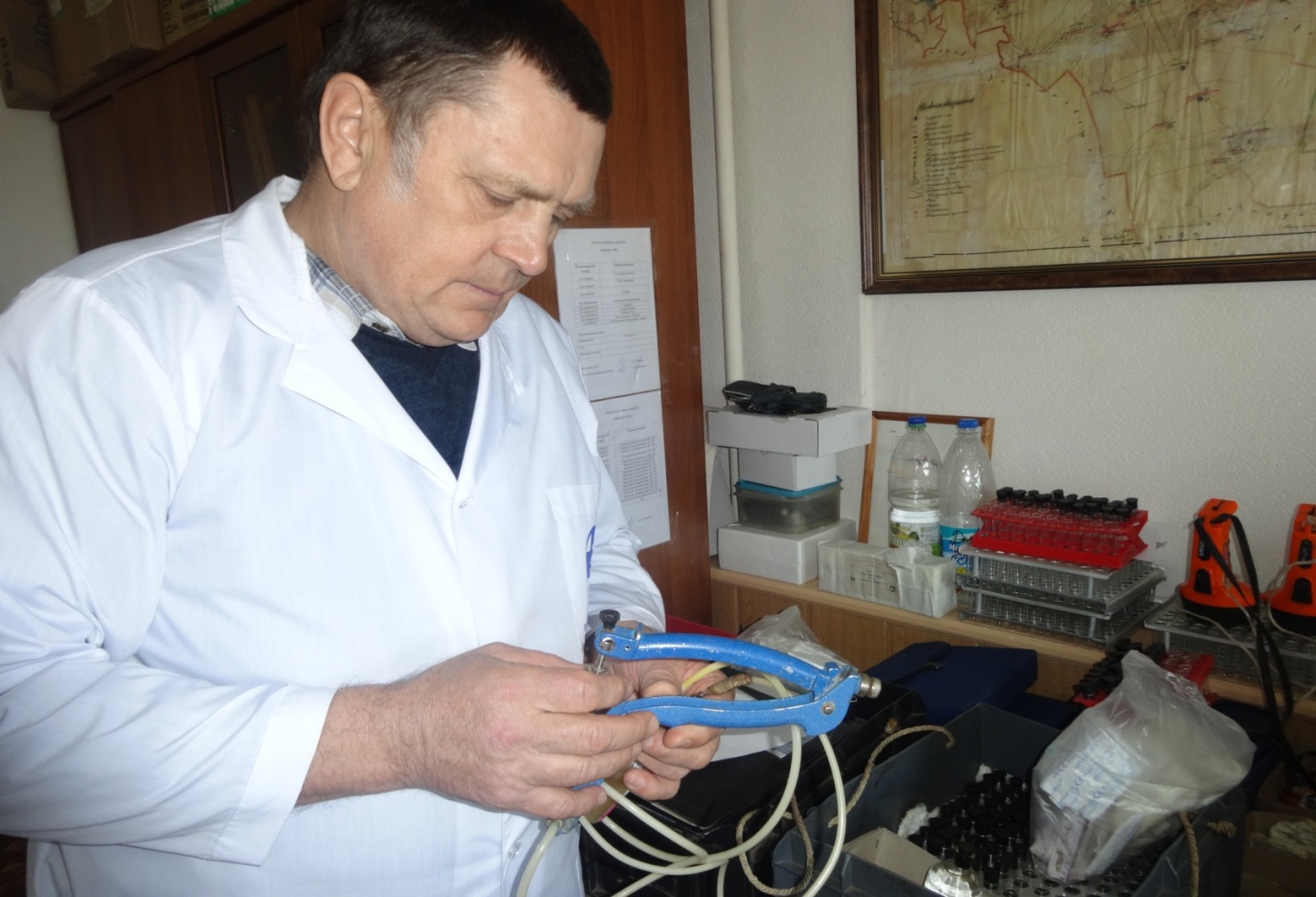 Подготовка к проведению противоэпизоотических мероприятий
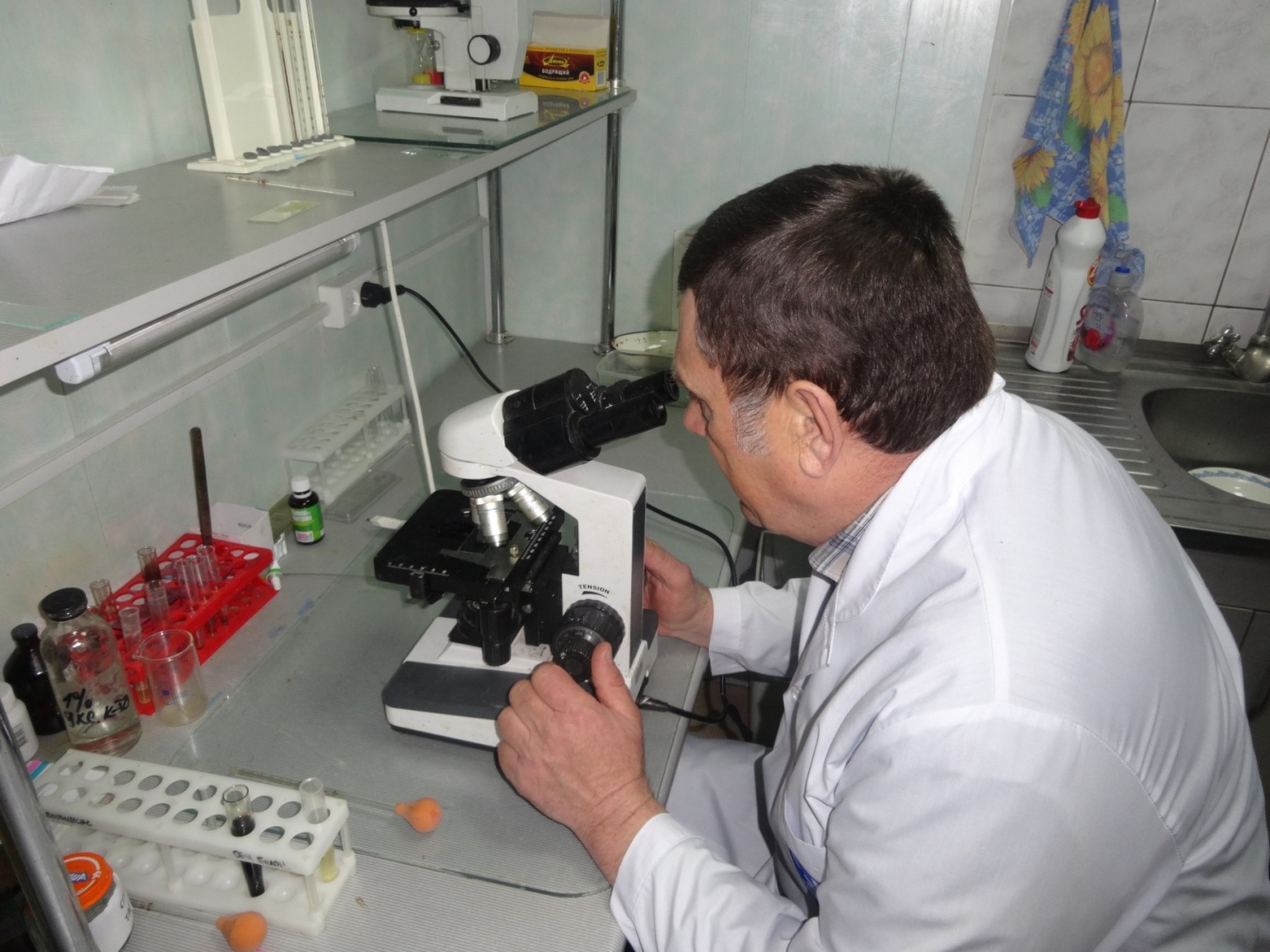 Определение пироплазмоза в моче собаки
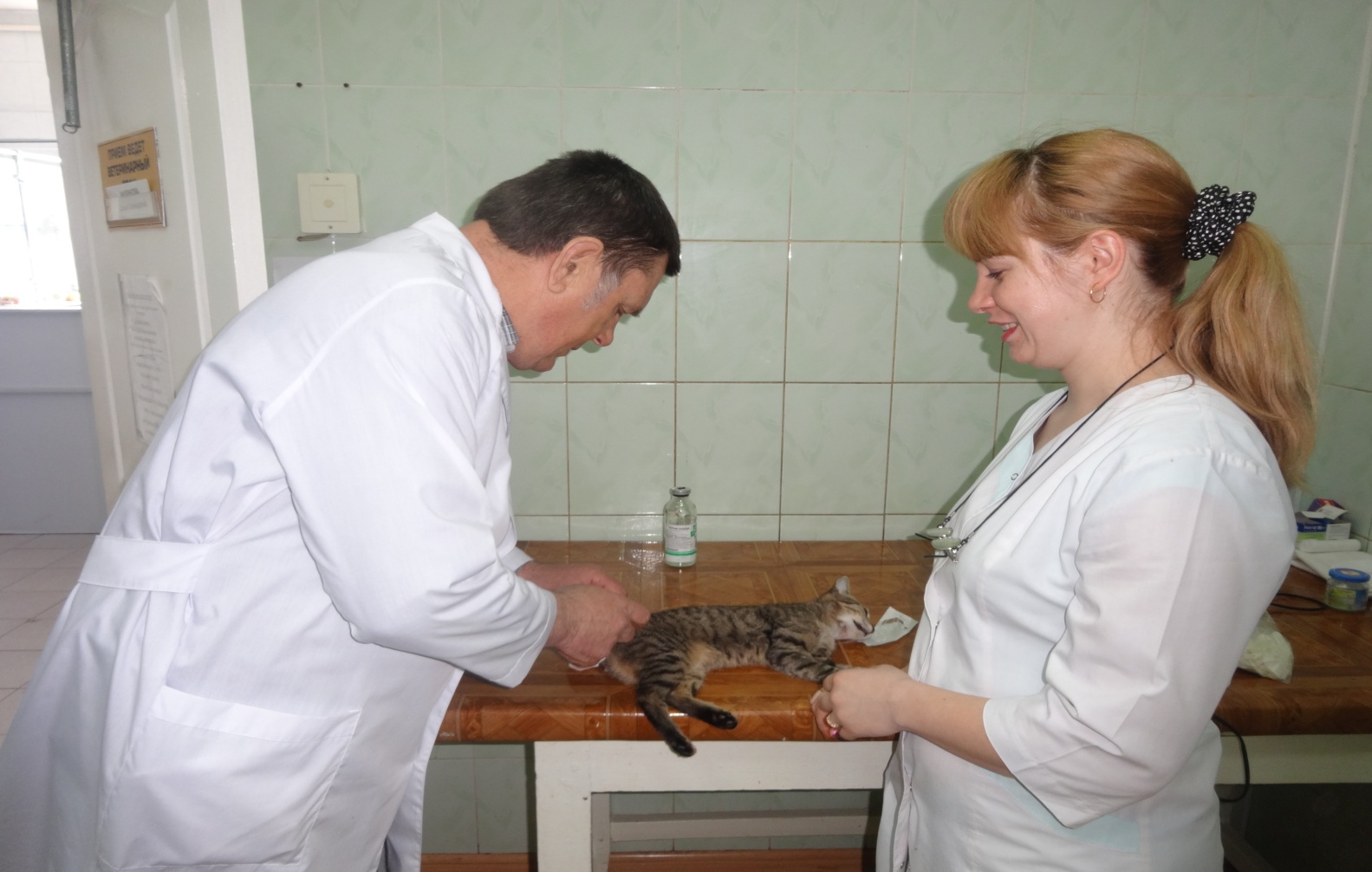 Лечение не только продуктивных животных, но и мелких домашних животных
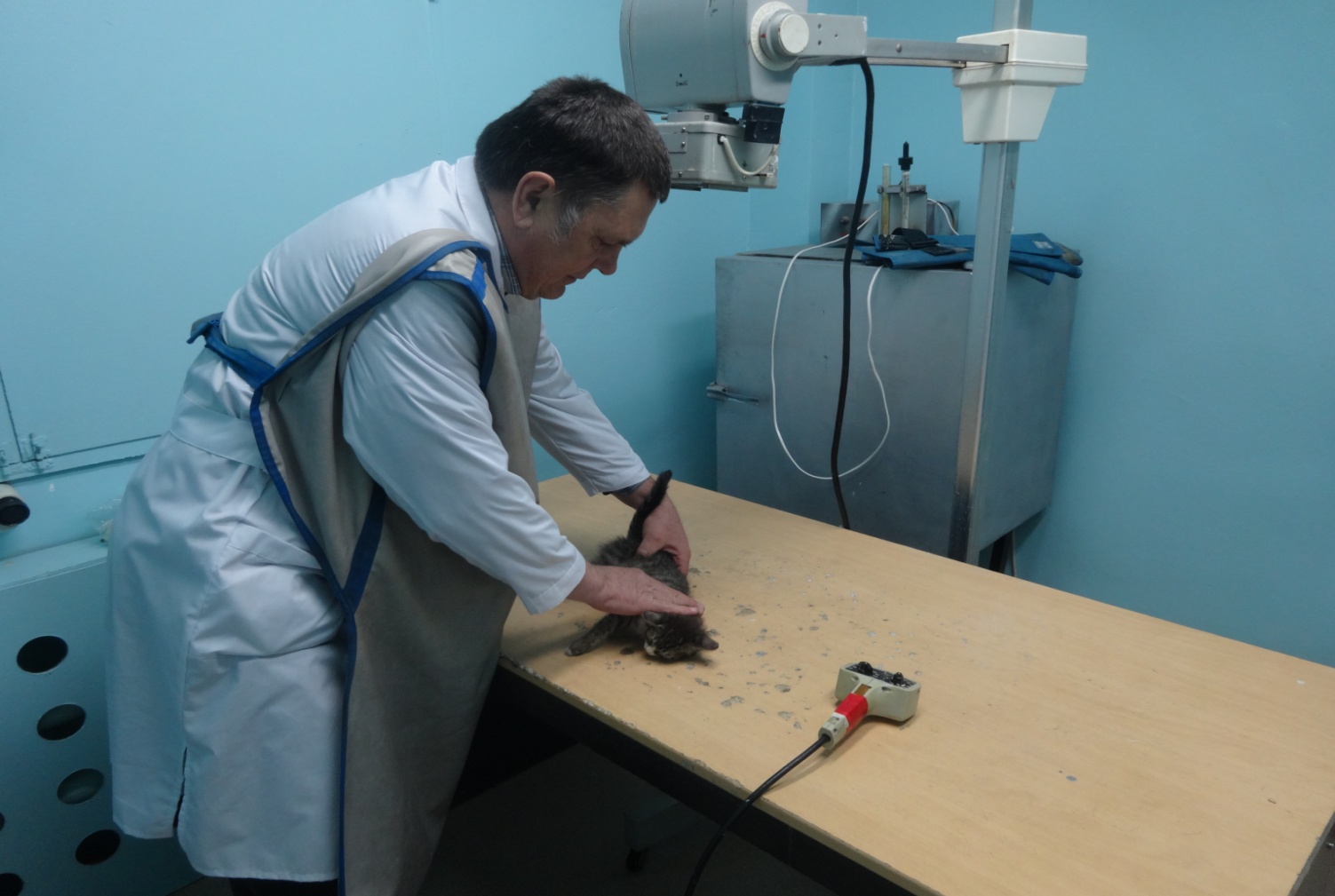 Рентгенодиагностика
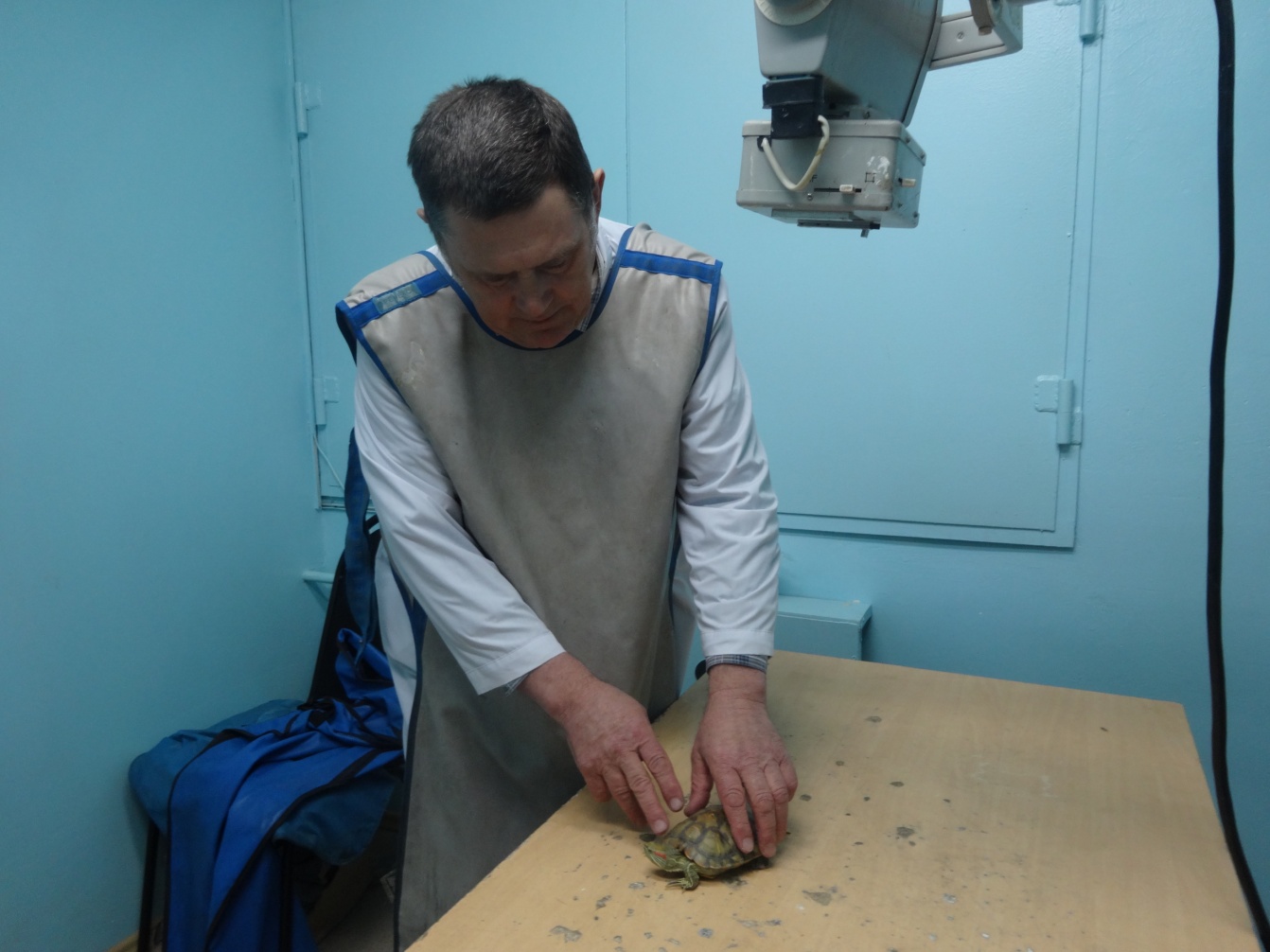 Рентгенодиагностика пресмыкающихся
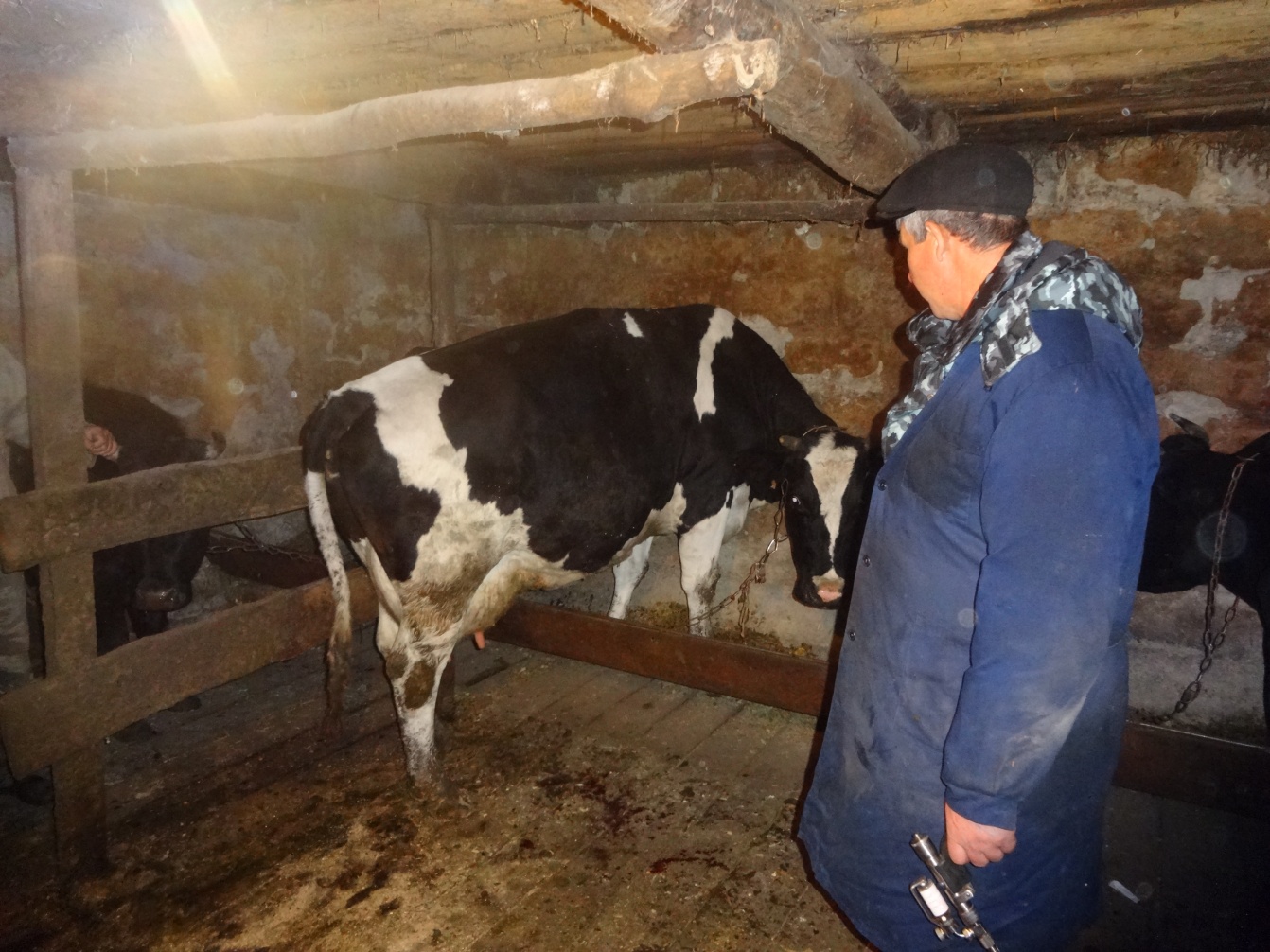 Проведение противоэпизоотических мероприятий
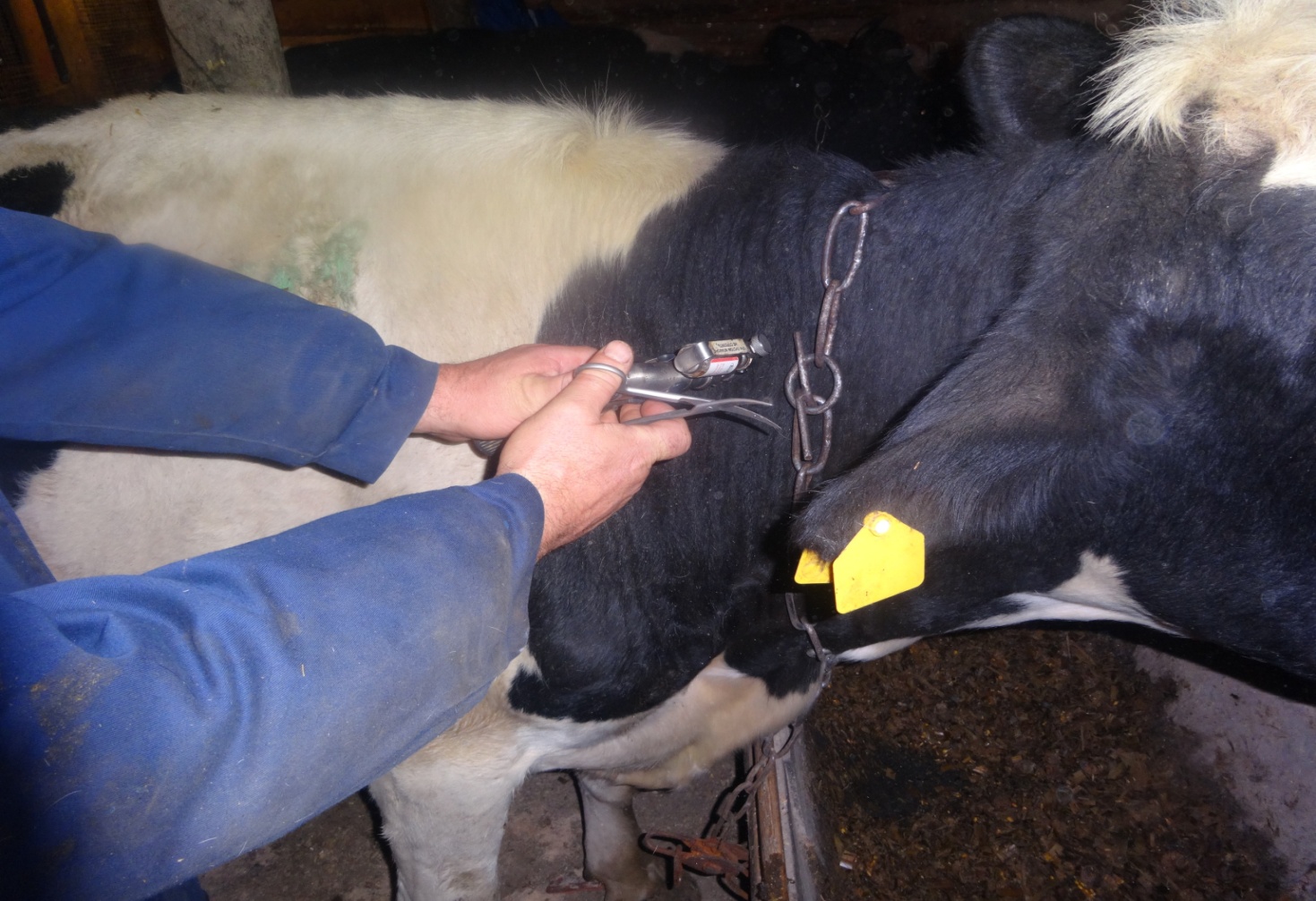 Вакцинация против сибирской язвы
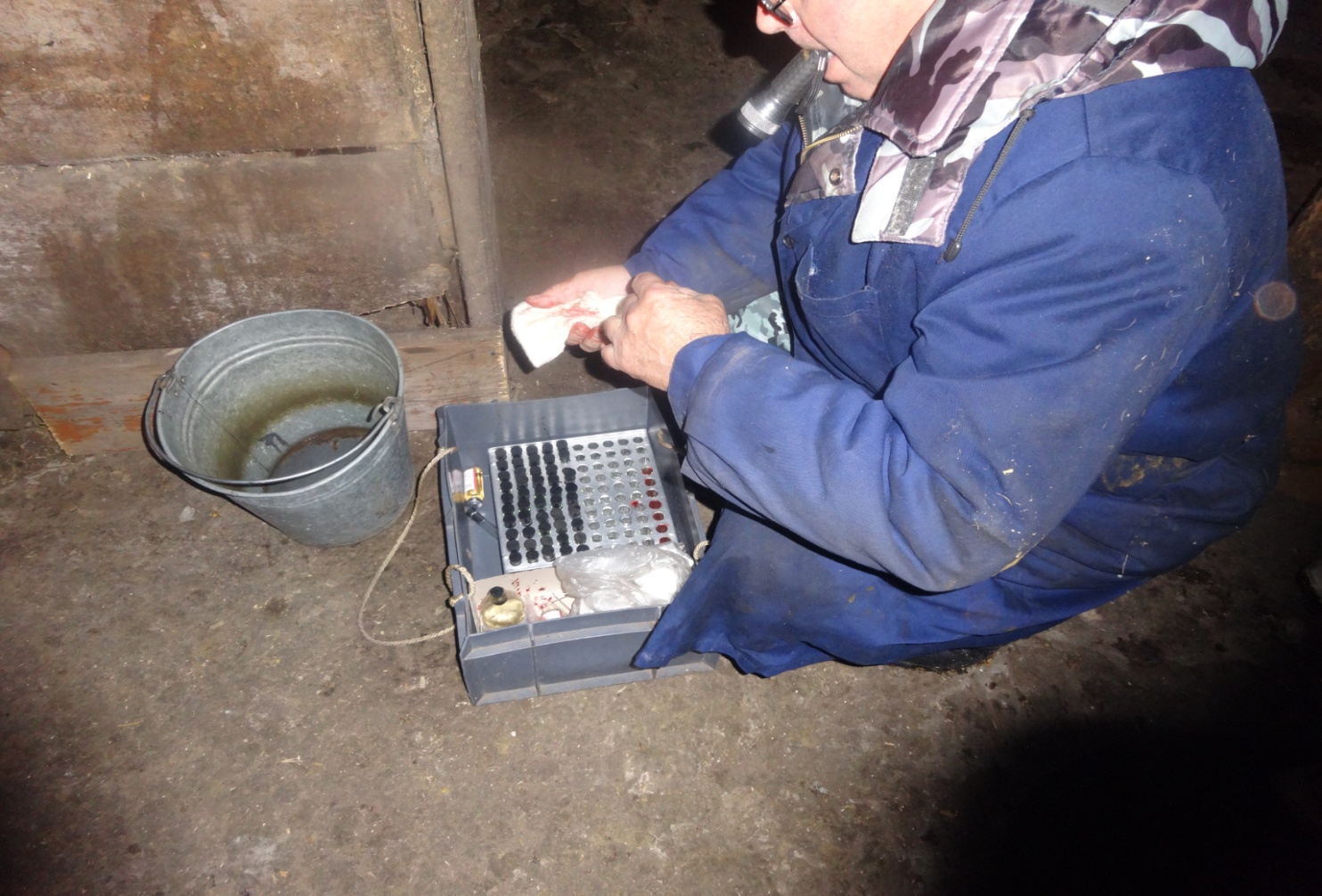 Отбор крови для исследования на лейкоз
Отбор проб крови от КРС для исследования на бруцеллёз
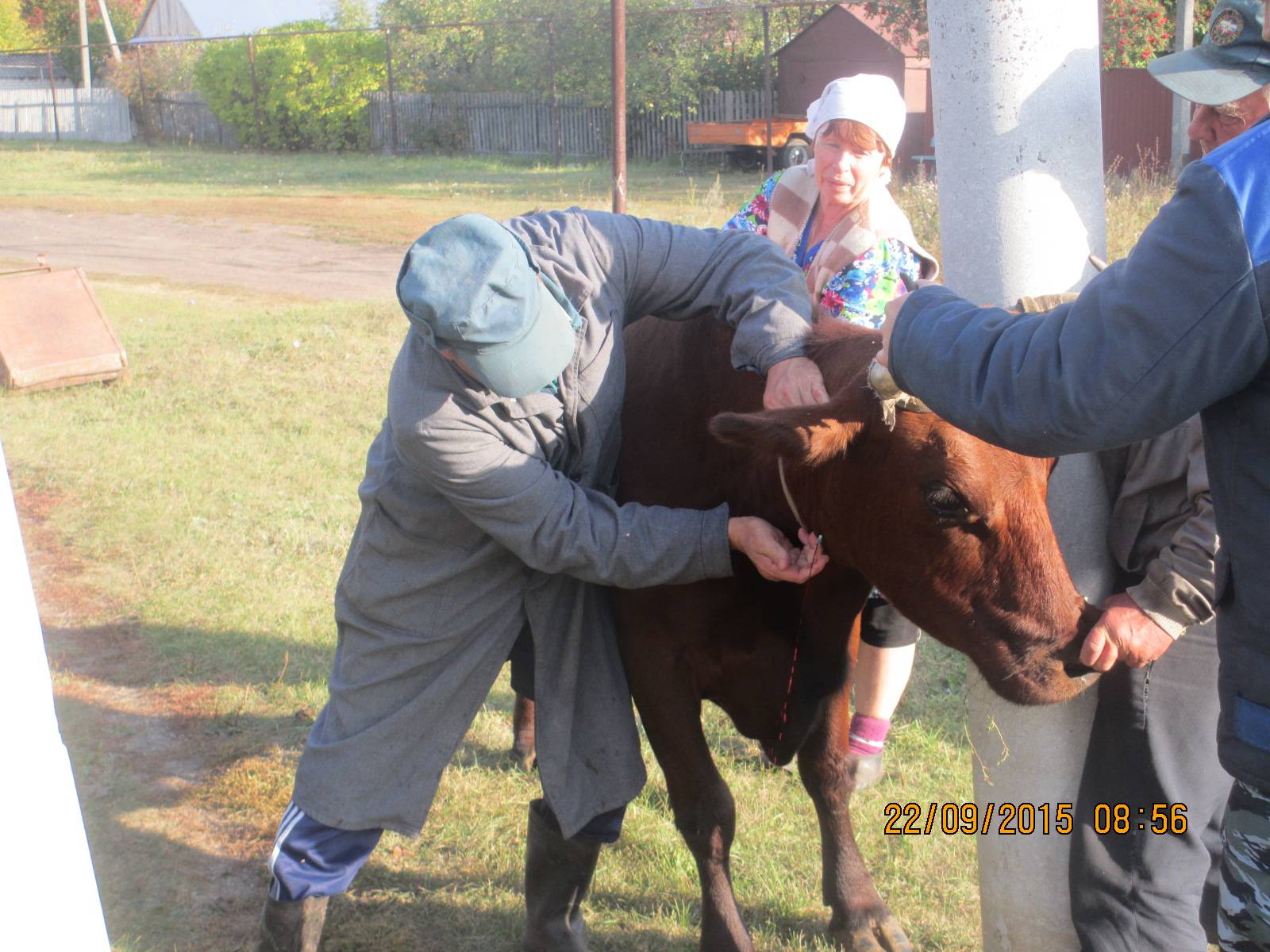 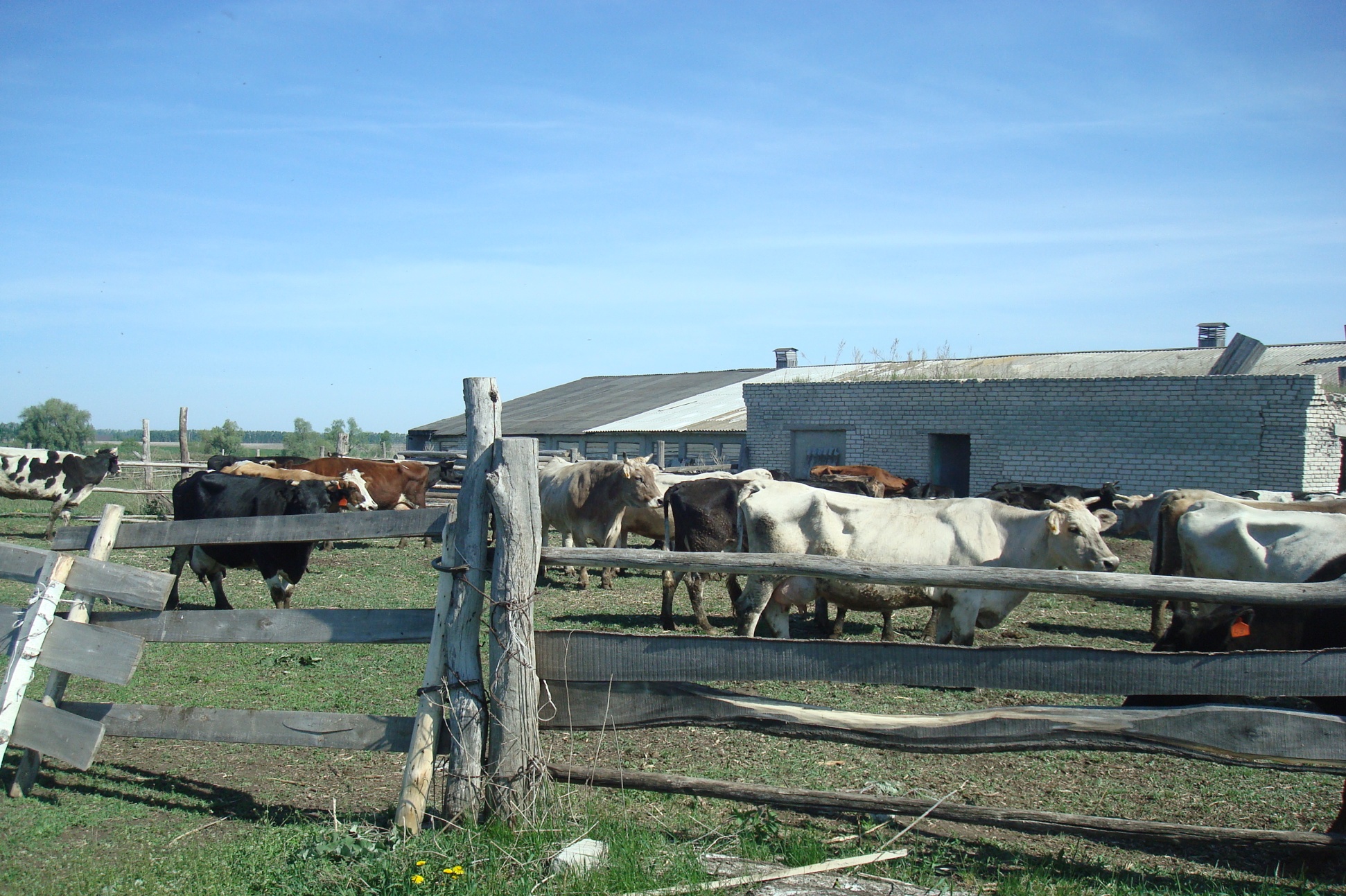 Спасибо за внимание